중세 일본의
사회
21*1*5*4 권*름
목차
아즈시 모모야마
센고구
무로마치
카마쿠라
카마쿠라 – 미나모토 요리토모
NO4
지토
고케닌제
슈고
장원과 공령 설치
군사, 경찰권 장악
● 쇼군과의
   주종관계
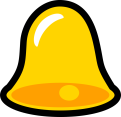 카마쿠라 – 사회 구조 및 모습
● 무사들의 일족결합 구조

●  무사층과 농민층의 가치관 혼합

●  사회적 불안으로 인한 종교탄생
무로마치 – 막부의 설립
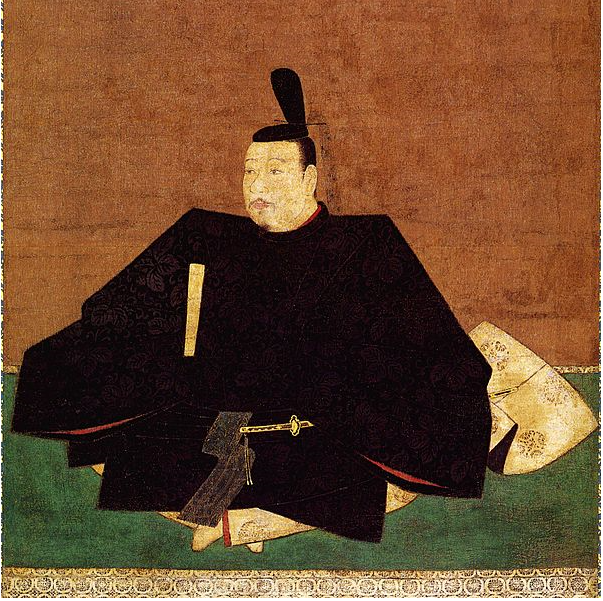 NO4
NO3
아시카가 다카우지
흑흑흑
그래 그래 그래
흑흑흑 파이팅
고민은 언제나
더 좋은 결과를
만든다
● 무로마치 막부 설립
무로마치 – 요시미쓰의 통치와 사후
●  남북조 통일

●  왜구 소탕

○ 다이묘들의 세력 강화

○ 반막부 세력
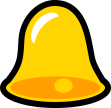 무로마치 – 오닌의 난과 그 이후
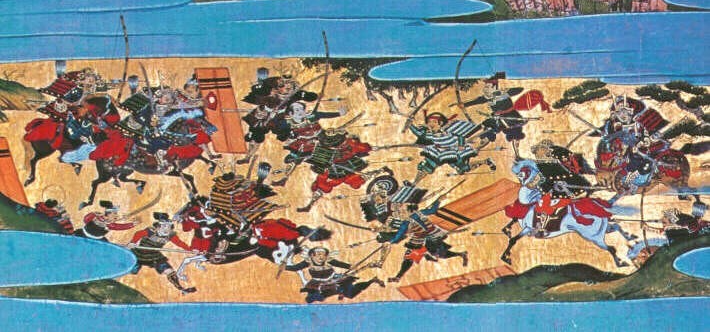 ●  요시시마와 요시미

●  요리히사

○ 쿠데타, 정권상실
무로마치 - 요리아이
NO4
렌가
투차
문향
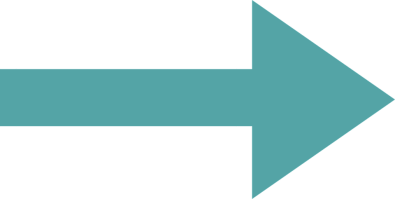 도박판
센고쿠 – 센고쿠 다이묘
NO4
전쟁
겐치
● 영주
● 농민
● 다이묘들 간의 토지 전쟁
센고쿠 – 코쿠진과 지지무라이
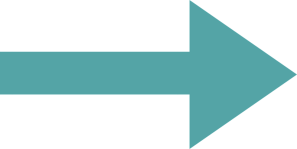 코쿠진
지지무라이
포섭
● 쿠닌 중심

● 세가지 지행형태
아즈시 모모야마 – 오다 노부나가
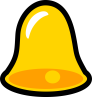 쬬오
쬬오구미
소오쬬오
아즈시 모모야마 – 혼노지의 난
도요토미 히데요시
아케치 미쓰히데
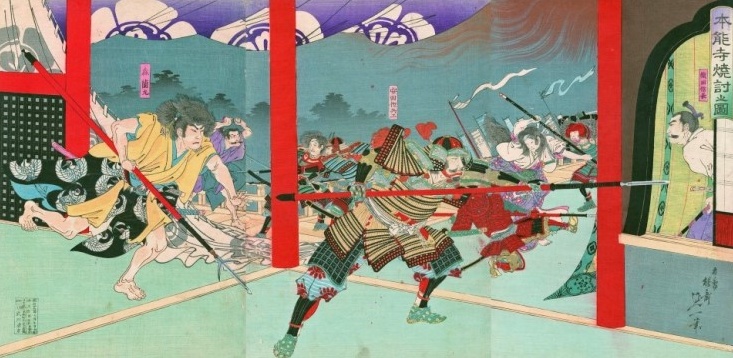 아즈시 모모야마 – 도요토미 히데요시
도요토미 히데요시
● 전국통일

● 도검몰수령

● 조선 침략
카마쿠라 – 도쿠가와 이에야스
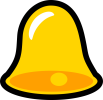 NO4
에도 막부
세키가하라 전투
직할지 봉투
아지스 모모야마 시대의 종막
미쯔나리의 군사 정변
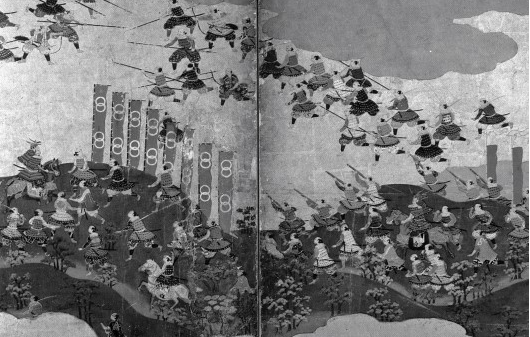 감사합니다